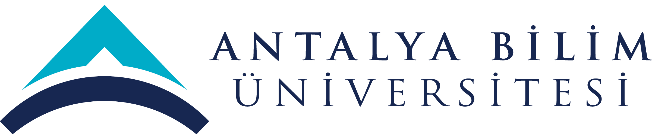 2022 YILI 
YÖNETİMİN GÖZDEN GEÇİRME TOPLANTISI 
(YGG)
15.06.2023
PSİKOLOJİK DANIŞMANLIK VE REHBERLİK UYGULAMA VE ARAŞTIRMA MERKEZİ 
(PDR MERKEZİ)
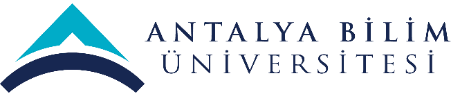 MİSYON-VİZYON-POLİTİKA
BİRİMİN MİSYONU
Merkeze başvuruda bulunan bireylere yönelik psikolojik danışmanlık hizmeti sunmak, kendilerini gerçekleştirme sürecinde ihtiyaç duydukları yardımı sağlamak ve iyi oluş düzeylerini artırmak için yüz yüze ve çevrim içi olarak bireyle psikolojik danışma, grupla psikolojik danışma ve önleyici ruh sağlığı çalışmalarını gerçekleştirerek üniversite bünyesindeki bireylere ve topluma ruh sağlığı desteği hizmetlerini yürütmektir.
BİRİMİN VİZYONU
Merkezden psikolojik danışma hizmeti alan tüm bireylerin iyi oluş ve psikolojik dayanıklılık düzeylerini artırmak, öğrencilerin kariyer süreçlerinde belirlediği amaçlara ilgi ve yetenekleri doğrultusunda ulaşmalarını desteklemek,
Yeniliğe ve gelişmeye açık, alanında yetkin bir ekip ile bireylerin sosyal, duygusal, fiziksel ve bilişsel açıdan gelişimlerini destekleyici faaliyetler gerçekleştirmek,
Gelişimsel/önleyici uygulamaları ve bilimsel araştırmalarıyla üniversiteye ve topluma yönelik katkı sunan bir merkez olmaktır.
ÇALIŞMA POLİTİKASI
Ruh sağlığı alanında yetkin uzmanlar ile psikolojik danışma etik ilkeleri doğrultusunda psikolojik danışmanlık ve rehberlik hizmetlerini gerçekleştirmektir.
SWOT (GZFT) ANALİZİ
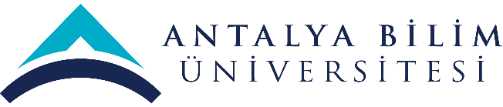 SWOT (GZFT) ANALİZİ
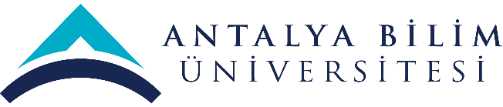 PAYDAŞ BEKLENTİLERİ
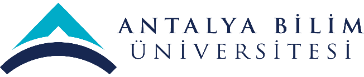 PAYDAŞ BEKLENTİLERİ
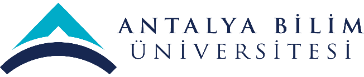 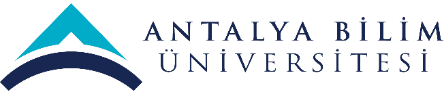 MEVCUT KAYNAKLAR ve  İHTİYAÇLAR
(FİZİKİ, MALZEME, TEÇHİZAT, EKİPMAN vb.)
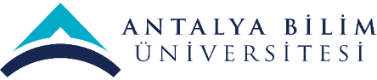 MEVCUT KAYNAKLAR ve  İHTİYAÇLAR
(TEKNOLOJİK, YAZILIM, DONANIM vb.)
MEVCUT KAYNAKLAR ve  İHTİYAÇLAR
(İŞ GÜCÜ-İNSAN KAYNAĞI)
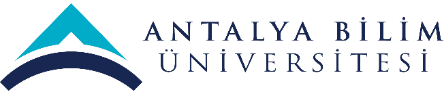 SKORU YÜKSEK OLAN ve AKSİYON GEREKTİREN RİSKLER
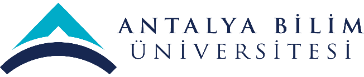 PAYDAŞ GERİBİLDİRİMLERİ
(ANKET ANALİZLERİ)
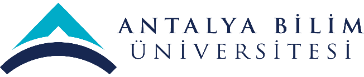 BİREYLE PSİKOLOJİK DANIŞMA UYGULAMALARI
2021 – 2022 Akademik Yılı Bireyle Psikolojik Danışma Uygulaması
PAYDAŞ GERİBİLDİRİMLERİ
(ANKET ANALİZLERİ)
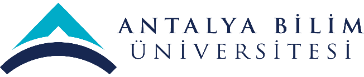 GRUPLA PSİKOLOJİK DANIŞMA UYGULAMALARI
PAYDAŞ GERİBİLDİRİMLERİ
(ANKET ANALİZLERİ)
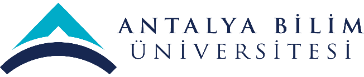 ÖNLEYİCİ RUH SAĞLIĞI UYGULAMALARI
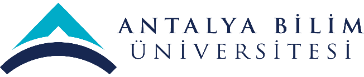 PAYDAŞ GERİBİLDİRİMLERİ
(HAYATA GEÇİRİLEN ÖNERİLER ve AKSİYON ALINAN ŞİKAYETLER)
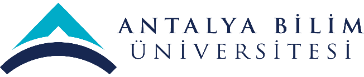 DÜZELTİCİ-ÖNLEYİCİ FAALİYETLER
İÇ DENETİM SONUCUNA DAYALI ÖZ DEĞERLENDİRME ve GÖRÜŞLERİNİZ
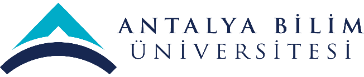 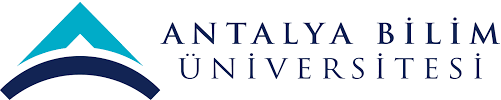 *KYS İÇ DENETİM PUANI: %100
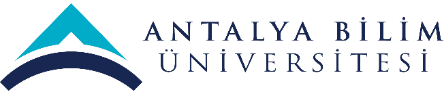 FARKLI ve İYİ UYGULAMA ÖRNEKLERİ
EĞİTİM-ÖĞRETİM ALANINDA
Bu alan PDR Merkezi için değerlendirme dışıdır.
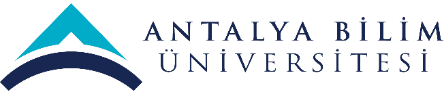 FARKLI VE İYİ UYGULAMA ÖRNEKLERİ
ARAŞTIRMA-GELİŞTİRME ALANINDA
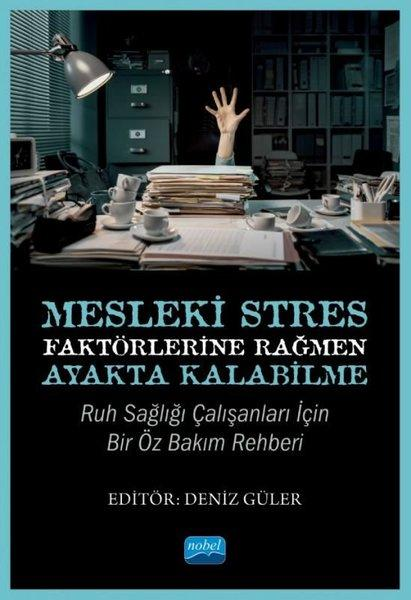 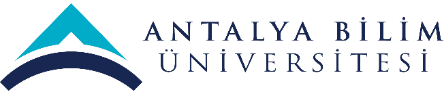 FARKLI VE İYİ UYGULAMA ÖRNEKLERİ
ARAŞTIRMA-GELİŞTİRME ALANINDA
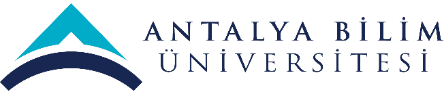 FARKLI VE İYİ UYGULAMA ÖRNEKLERİ
GİRİŞİMCİLİK ALANINDA
Bu alan PDR Merkezi için değerlendirme dışıdır.
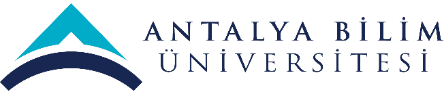 FARKLI VE İYİ UYGULAMA ÖRNEKLERİ
TOPLUMSAL KATKI ALANINDA
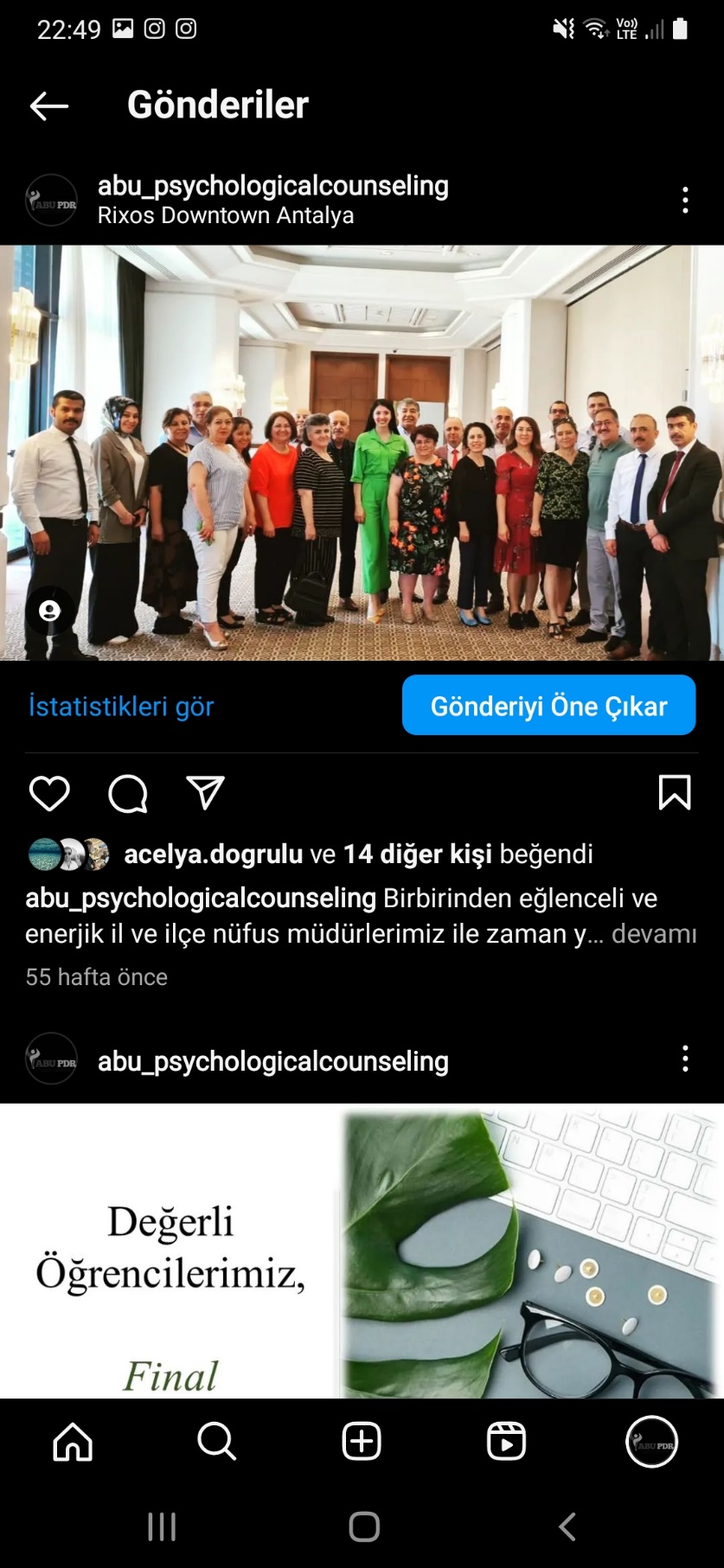 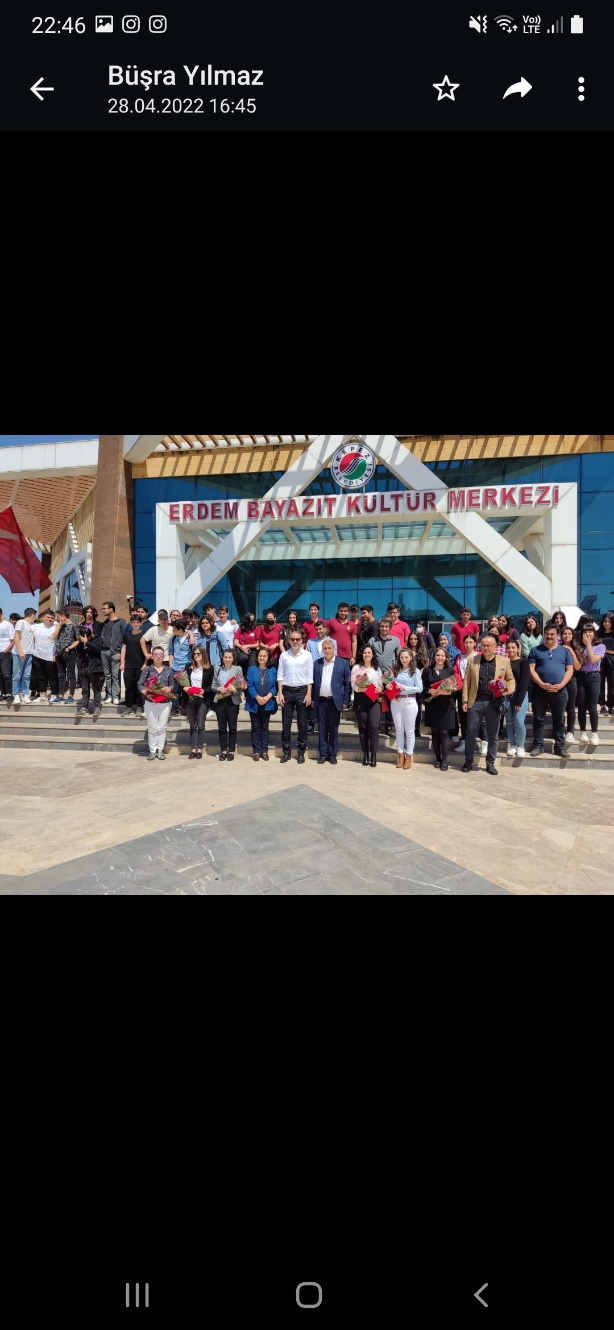 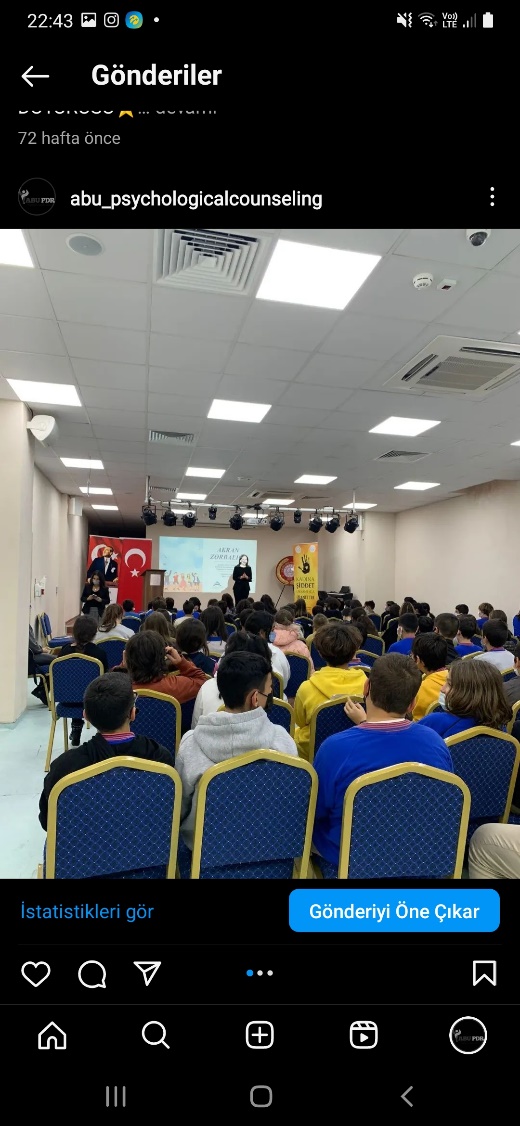 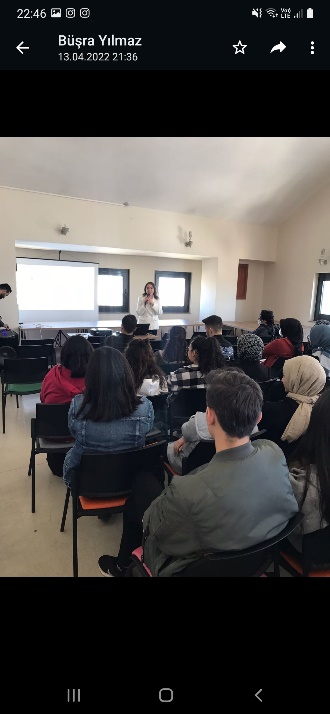 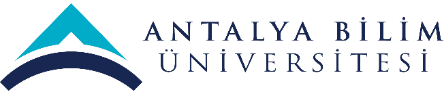 FARKLI VE İYİ UYGULAMA ÖRNEKLERİ
TOPLUMSAL KATKI ALANINDA
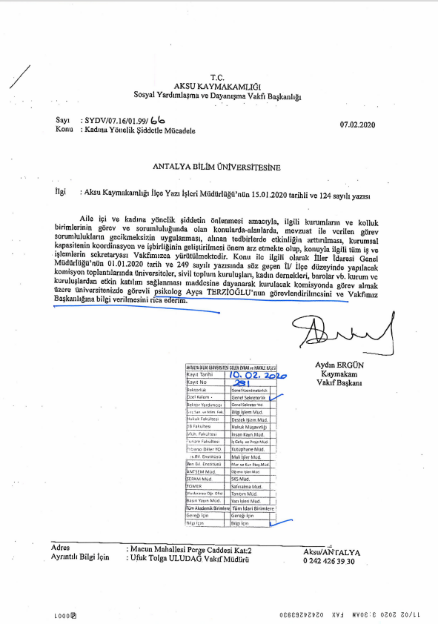 "Batı Akdeniz Kalkınma Ajansı bünyesinde gerçekleştirilen ulusal-uluslararası fonlardan yararlanılarak, kadına yönelik şiddetle mücadelede Antalya İlinin kapasitesini artırmak amacıyla hedeflenen Proje Hazırlama Eğtimi’nde" görev alınmıştır.
Aile içi ve kadına yönelik şiddetin önlenmesi amacıyla "Aksu Kaymakamlığı Kadına Yönelik Şiddetle Mücadele Komisyonun’da" görev alınmıştır.
"Aile ve Sosyal Hizmetler İl müdürlüğü, Kadına Yönelik Şiddetle Mücadele Çalıştayı ve teknik kurulda" görev alınmıştır.
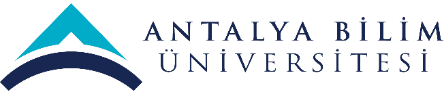 FARKLI VE İYİ UYGULAMA ÖRNEKLERİ
KURUMSALLAŞMA ALANINDA
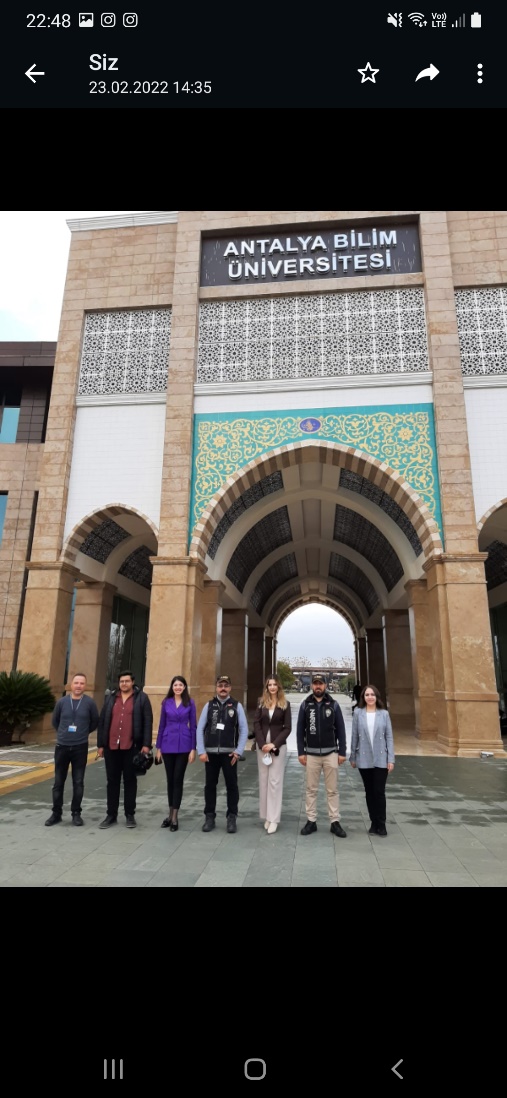 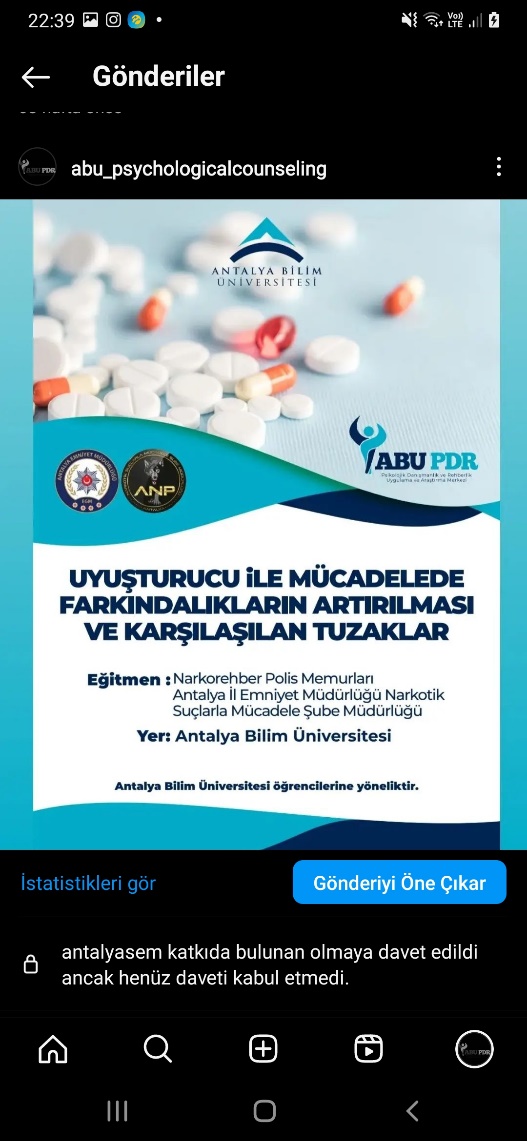 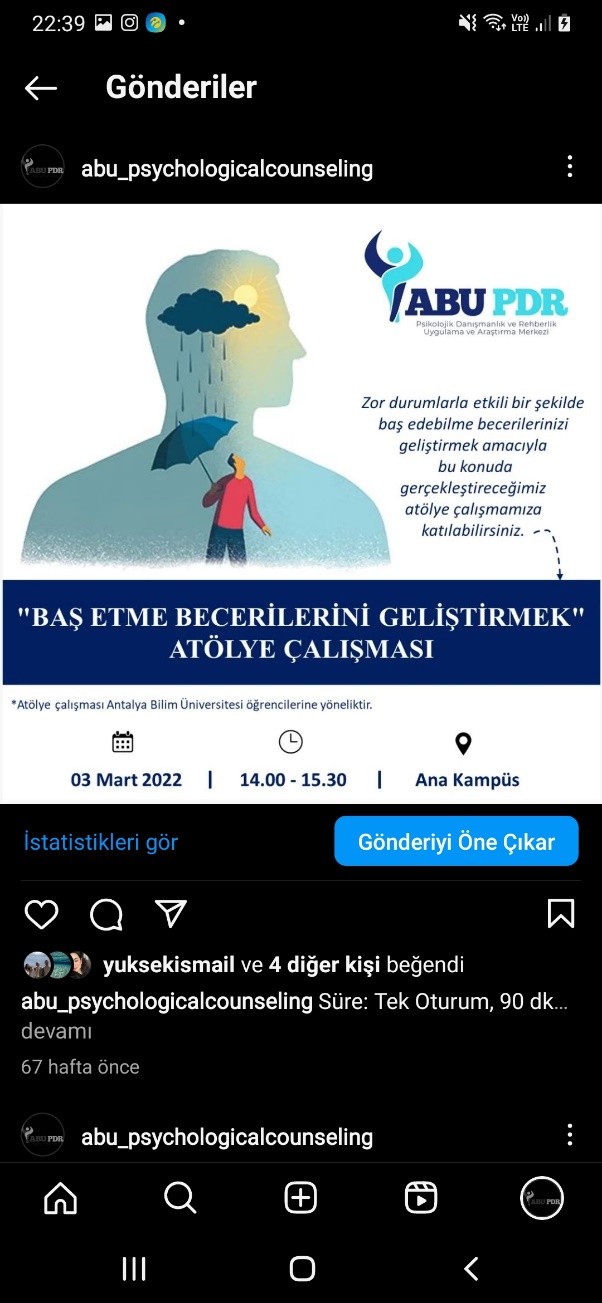 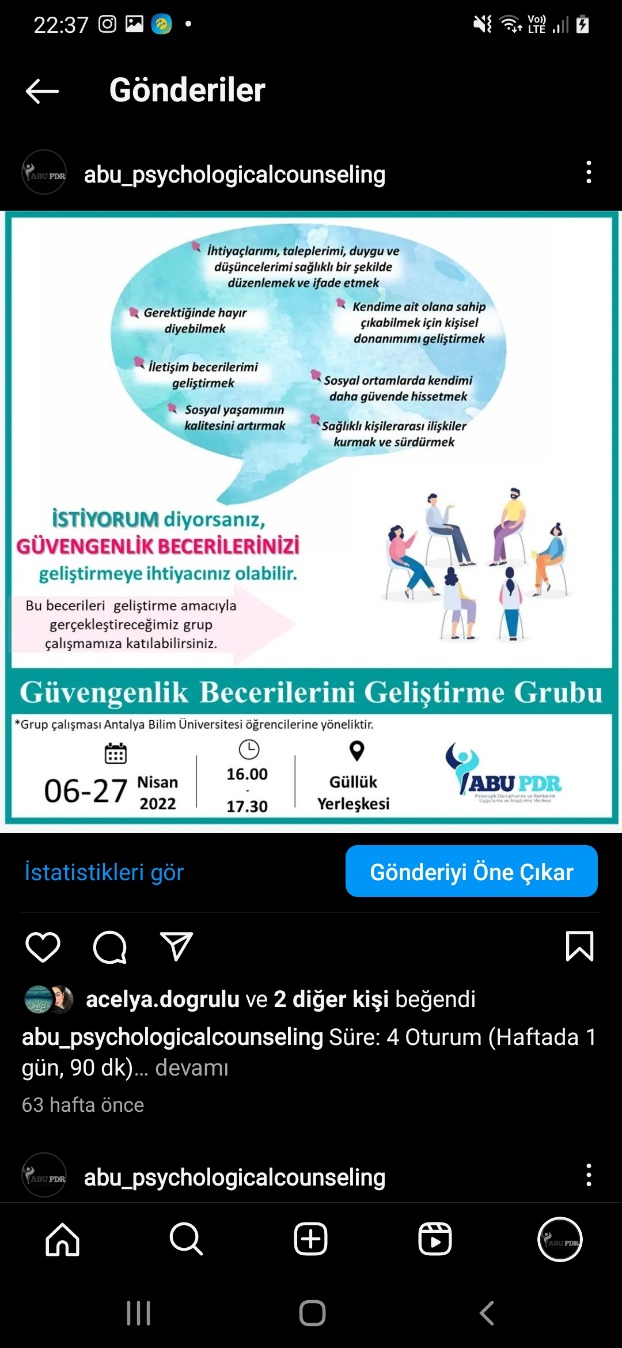 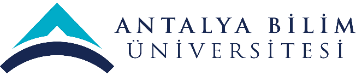 SÜREKLİ İYİLEŞTİRME ÖNERİLERİ
Üniversitemiz Psikolojik Danışmanlık ve Rehberlik Uygulama ve Araştırma Merkezimiz bünyesinde, ekip çeşitliliği artırılarak dışarıya dönük bireyle psikolojik danışma hizmeti verilebilir. 

Merkez bünyesinde bulunan bir tane görüşme odası gözlem amacıyla aynalı oda olarak dizayn edilebilir.
Aynalı oda da, eğitimde pratik amaçlı birebir klinik görüşmelerin yapılması ve gözleme dayalı deneylerin yürütülebilmesi sağlanmaktadır. Aynalı oda hem kamerayla hem de toplantı odasında oturan kişiler tarafından gözlenebilmektedir (Klinik psikoloji programı bünyesinde staj yapan öğrenciler için de faydalı olacağı düşünülmektedir).

Web sayfası üzerinden çevrim içi başvuru formu oluşturulabilir. Bu sayede daha kolay ve hızlı bir şekilde randevu talebi oluşturulabilir.